How to Write and Speak Insightfully
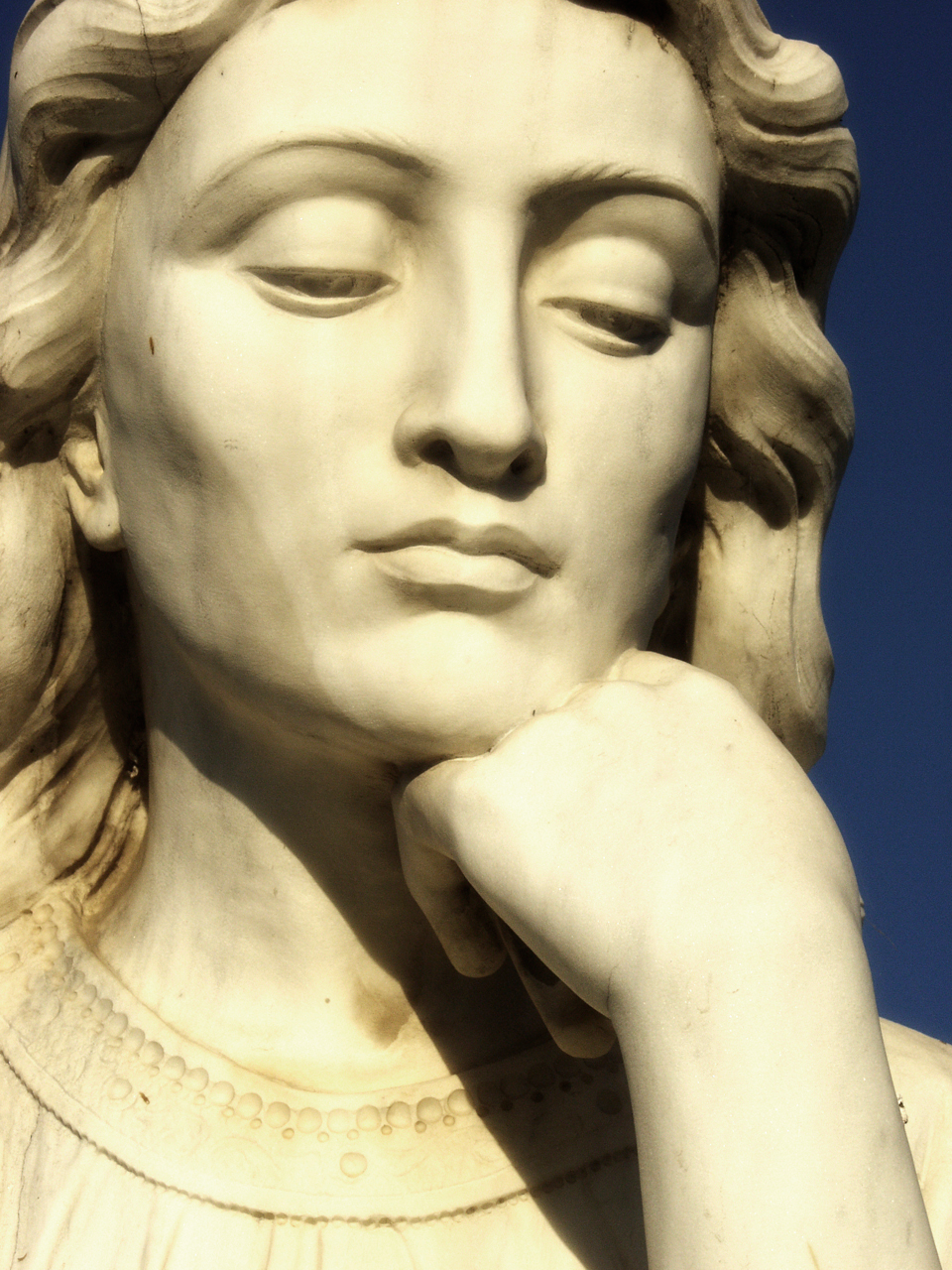 I.I.I Series
(Issue, Influences, Implications)
That was DEEEEEEEEP!!!!
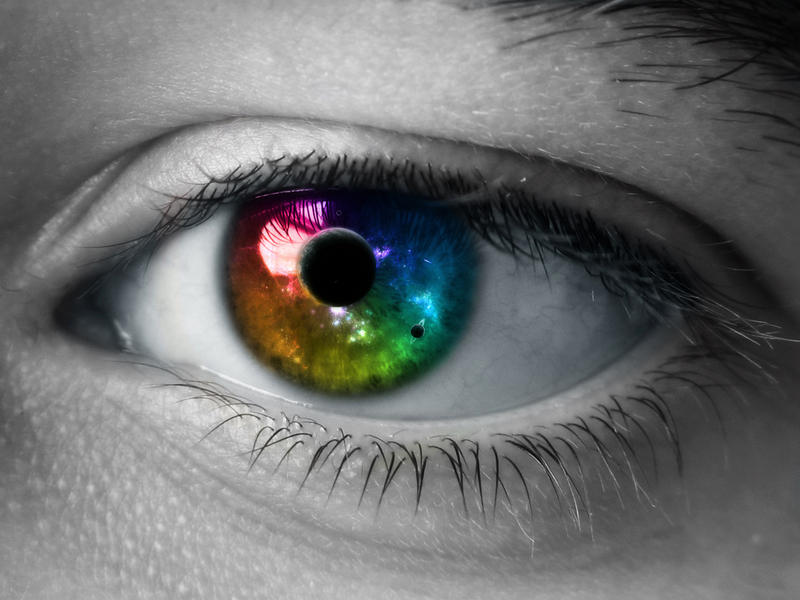 What does it mean to be insightful?

Showing a deep understanding
Having a clear perspective 
Being able to articulate the context behind a topic
How we show our insight on a topic:Claim Sentences
A claim is your stance or position on a topic or issue (without using “I”). 

Claims are argumentative.
Claims are specific and concise.
Claims are SIGNIFICANT points. 
Claims show the goal, scope, or focus of your writing or speech.
Claims must be supported by evidence, example, quotes..etc
Organizing Our Ideas
Reading or Listening for the Issue
Step 1: Circle the subject (What and Who)
Be specific about WHAT- environmental, economic, familial, political…etc
Be specific about WHO- race, class, gender, age, nationality, sexuality, career, organizational affiliation…etc

Step 2: Circle contextual information (When and Where)
Be specific- location, time period, cultural climate..etc

Step 3: Underline adjectives and quotes that reveal HOW the author or speaker is communicating about the subject.
Writing about the Issue
Reading for the Influences
Step 1: Underline transitional phrases that show cause 
Step 2: Draw an arrow and underline the examples that relate to the cause
Step 3: Note the type of influence
Writing about the Influence
Reading for Implications
Step 1: Underline transitional phrases that show effect 
Step 2: Draw an arrow and underline the examples that relate to the effect 
Step 3: Note the type of influence
Writing about the implications
Video Analysis Practice
Copy the  cause and effect thinking map
Use identify the issue, influence, and implications for each text.